Periodický zákon
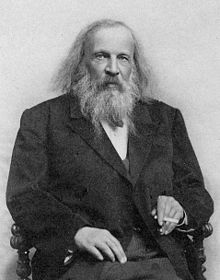 D. I. Mendělejev  (1869)

„Vlastnosti prvků jsou periodickou funkcí jejich
 atomových hmotností.“





H. Moseley (1913)                                             

“Vlastnosti prvků jsou periodickou funkcí jejich
 protonových čísel”.
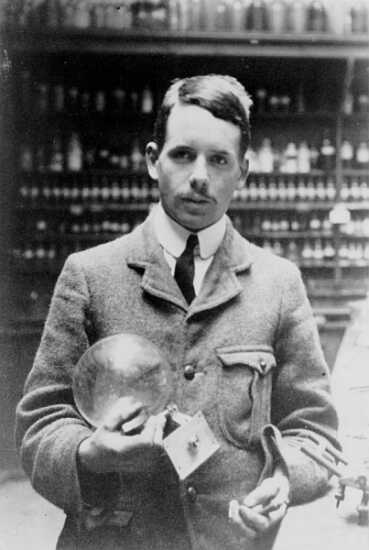 Mendělejevův periodický systém
1. Opravy nesprávně určených atomových hmotností některých prvků (Ce, Th a U).

2. Změna pořadí některých prvků (Co – Ni, Te – I).

3. Předpovězení nových prvků: Ekabor (Sc), Ekaaluminium (Ga) a Ekasilicium (Ge).
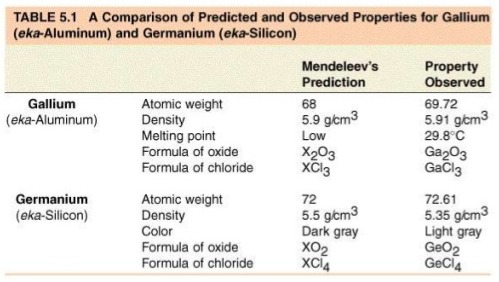 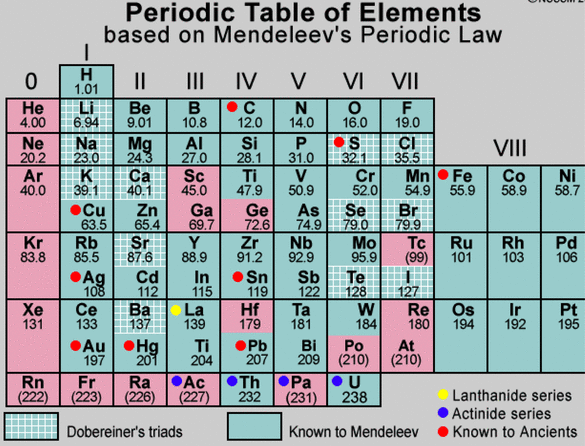 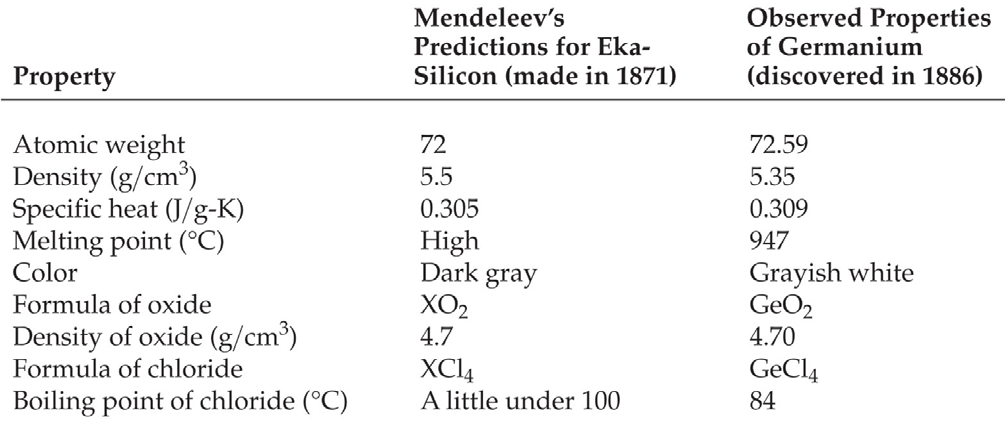 Moseleyho zákon
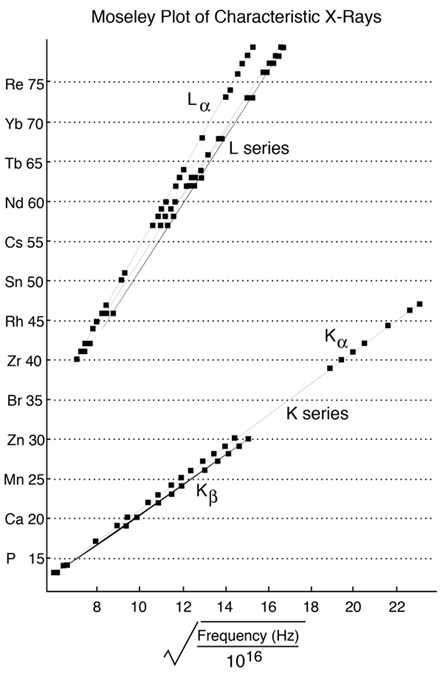 = lineární vztah mezi druhou odmocninou frekvence spektrálních čar charakteristického rentgenového záření a protonovým číslem prvku (Z)
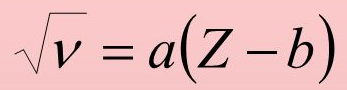 1. Správné pořadí prvků Co (Ar = 58.933) a Ni (Ar = 58.71) v periodickém systému.

Podobná situace je ještě v případě Ar (Ar = 39.94) a K (Ar = 39.098) nebo Th (Ar = 232.038) a Pa (Ar = 231.036)
2. Předpovězeny nové prvky: Z = 43 (Tc), 61 (Pm) a 75 (Re)
Atomová hmotnost
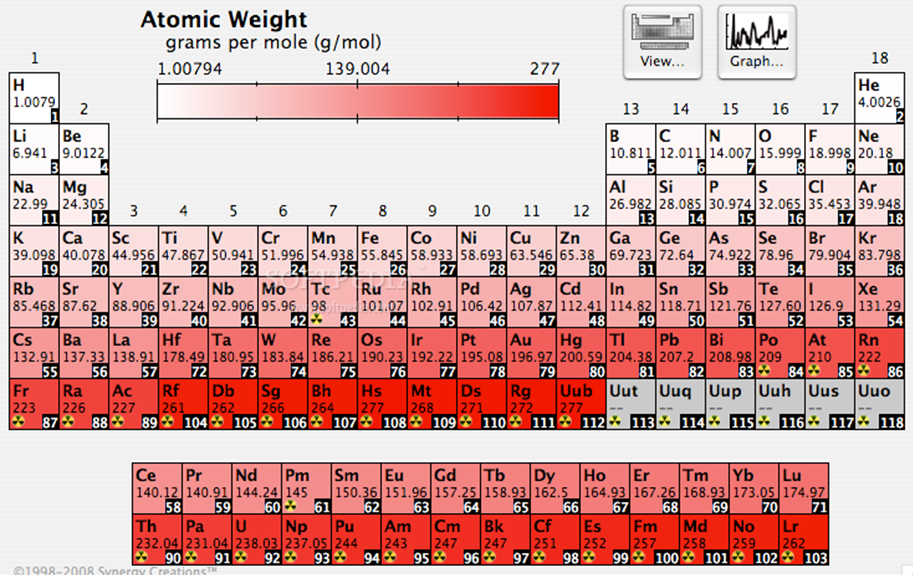 Periodická soustava prvků
Periodická soustava (tabulka) prvků = grafické vyjádření periodicity prvků
nejobvyklejší podoba = dlouhá tabulka
	- rozdělena na 7 period
	- prvek na počátku každé periody se vyznačuje tím, že v jeho atomu bylo zahájeno vytváření nové el. sféry
	- každá perioda ukončena vzácným plynem
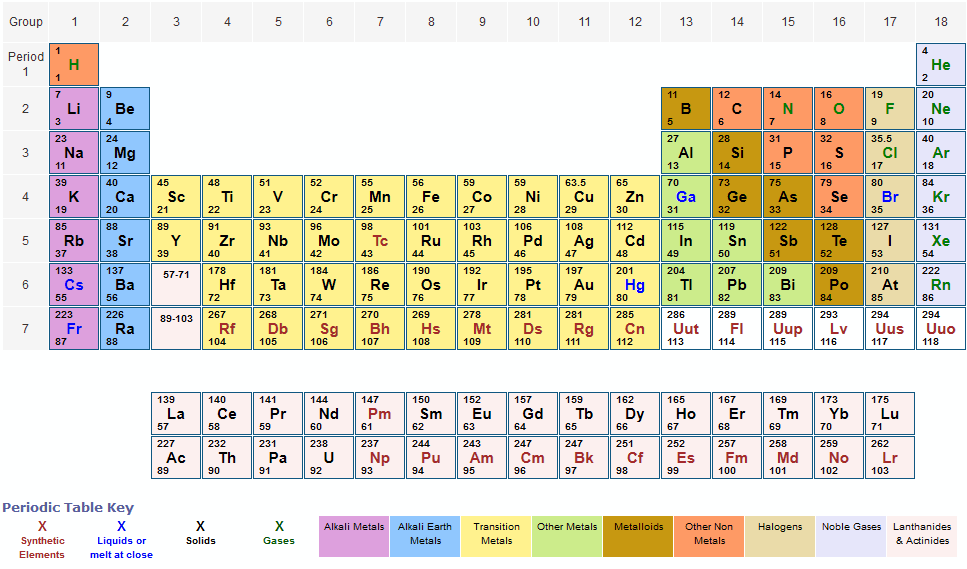 https://www.rsc.org/periodic-table/
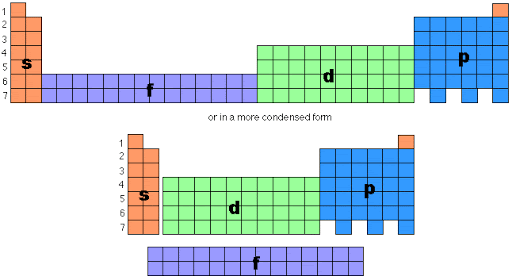 Periodická soustava prvků (dlouhá forma)
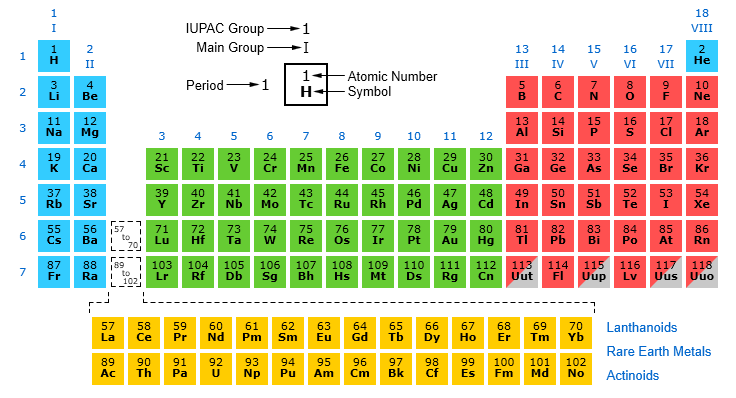 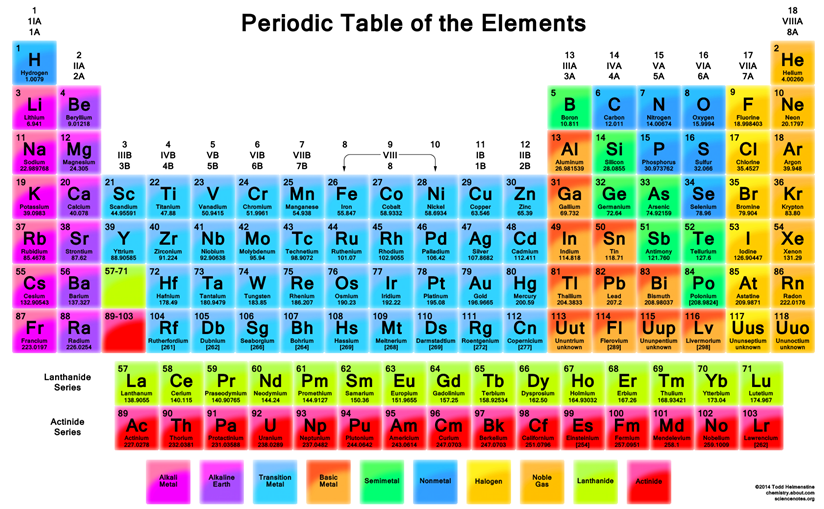 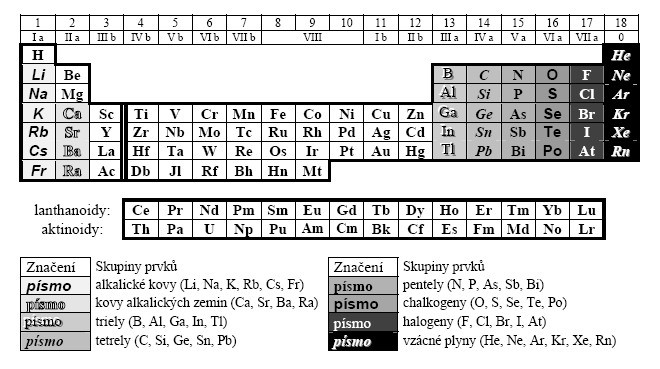 Klasifikace prvků
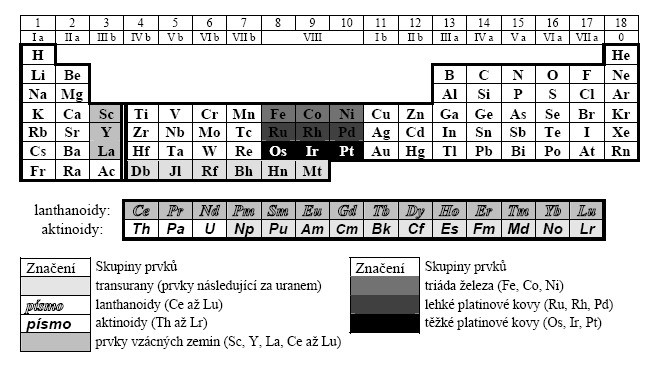 Periodická soustava prvků (krátká forma)
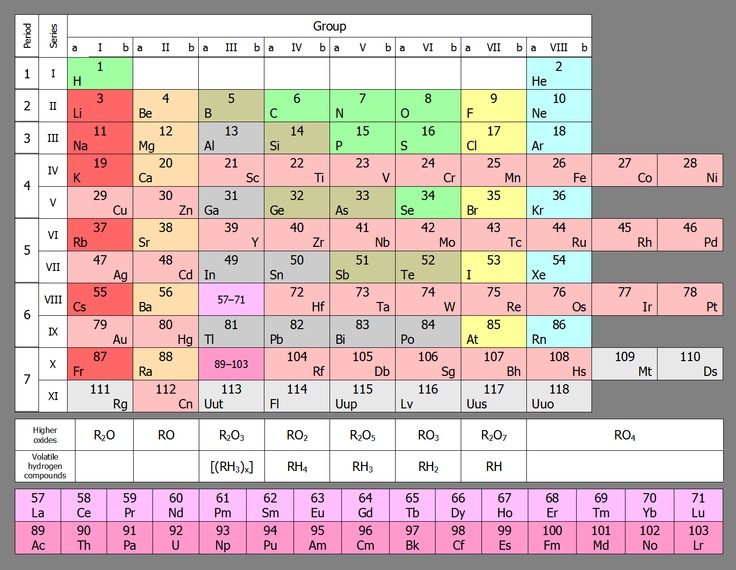 Periodická soustava prvků (krátká forma)
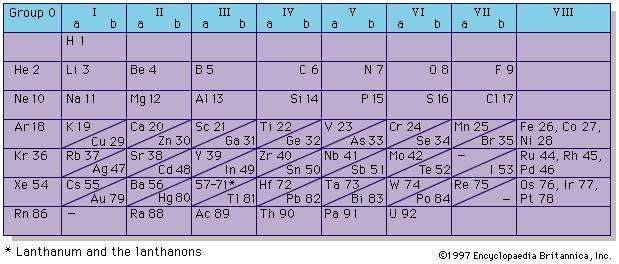